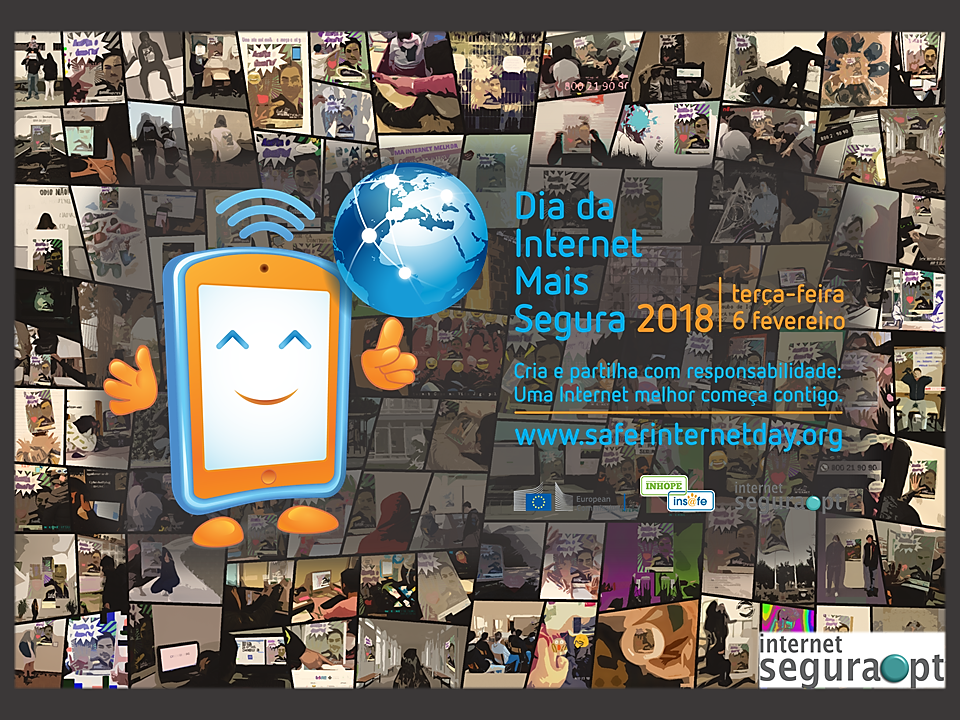 Centro Internet Segura
Apresenta:


Recurso Modular
Dia da Internet 
+ Segura 2018
Creative Commons - Atribuição-NãoComercial-SemDerivações 4.0 Internacional
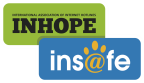 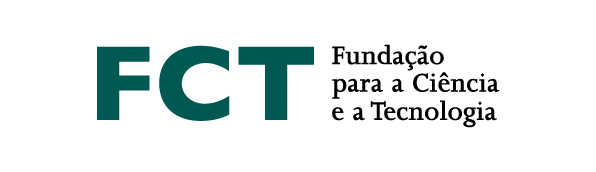 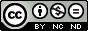 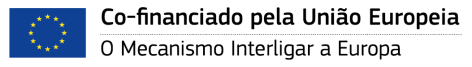 [Speaker Notes: Este trabalho está licenciado com uma Licença Creative Commons - Atribuição-NãoComercial-SemDerivações 4.0 Internacional.]
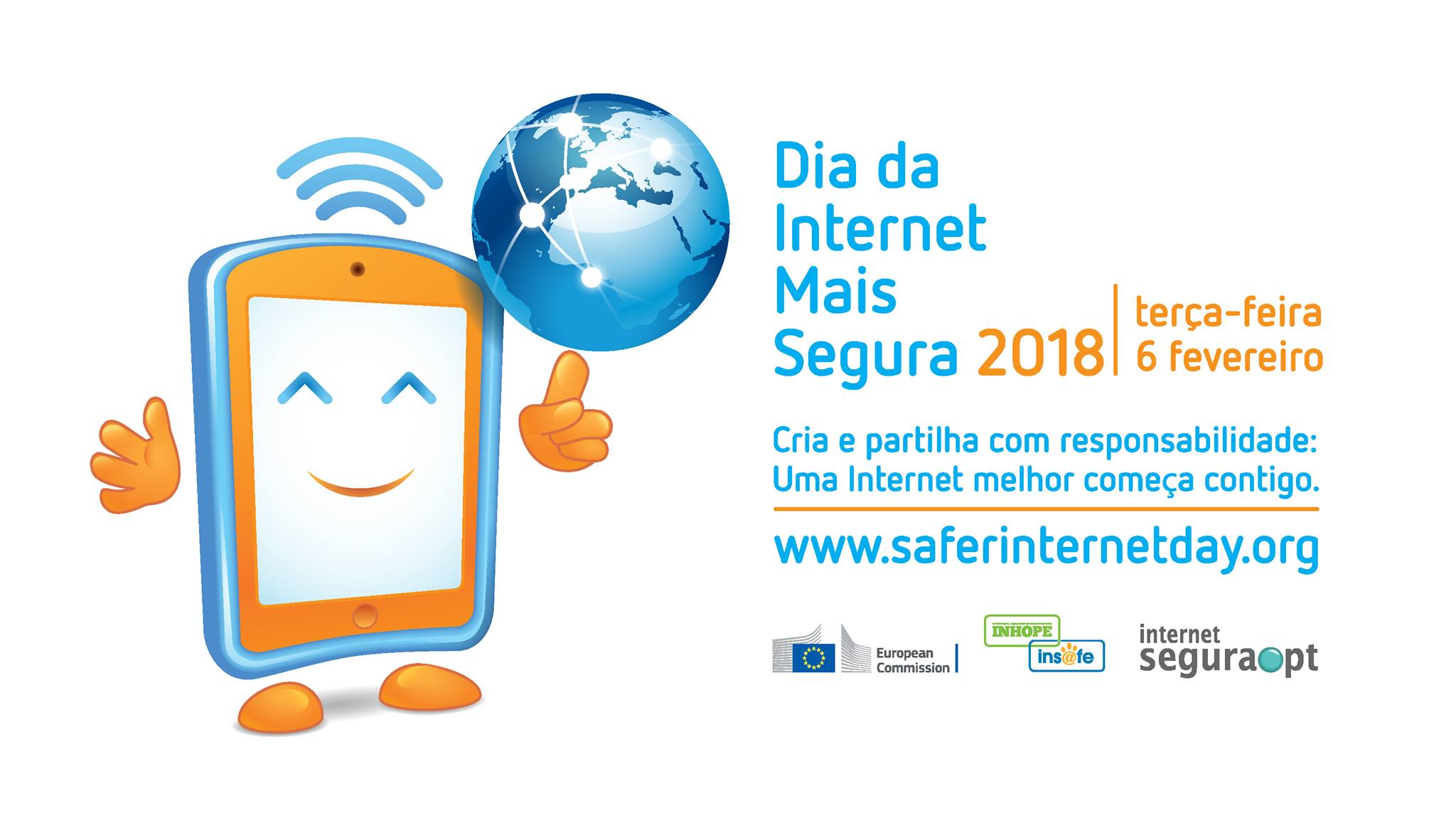 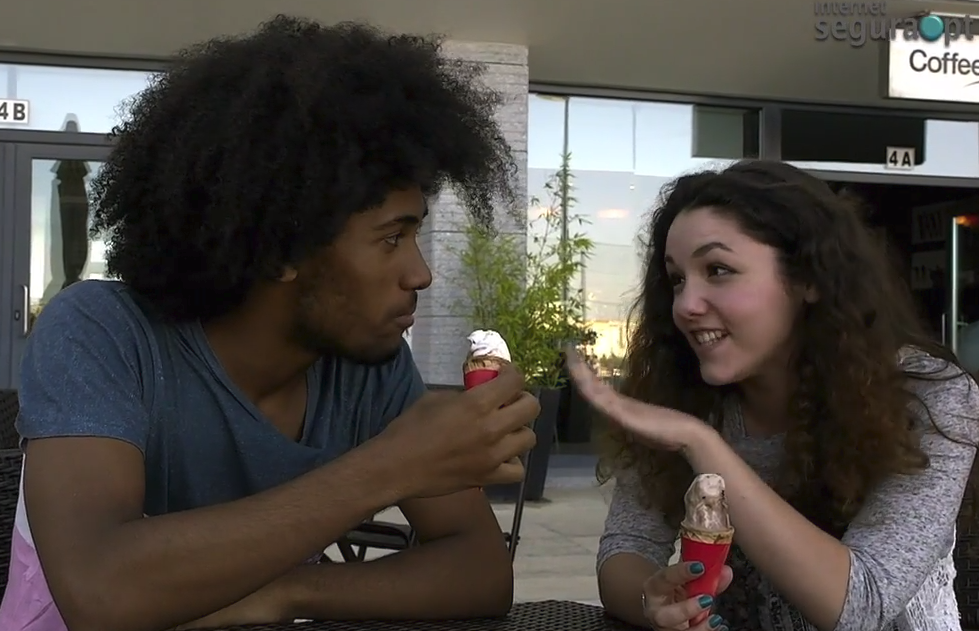 Olá!
Somos a Joana e o João!
Somos personagens fictícias, que surgiram em 2016 com o lançamento da websérie “Net com Consciência”, produzida pelo Centro Internet Segura(CIS)!

Vamos falar-te sobre o projeto e de temas importantes para a tua segurança e bem-estar online!
Já conheces o centro?
Consórcio de entidades públicas e privadas
Projeto Nacional Fundado em 2007
Cofinanciado pela Comissão Europeia
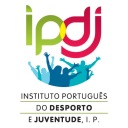 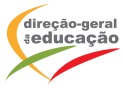 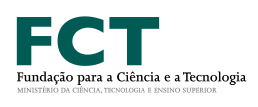 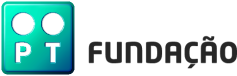 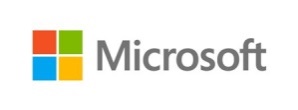 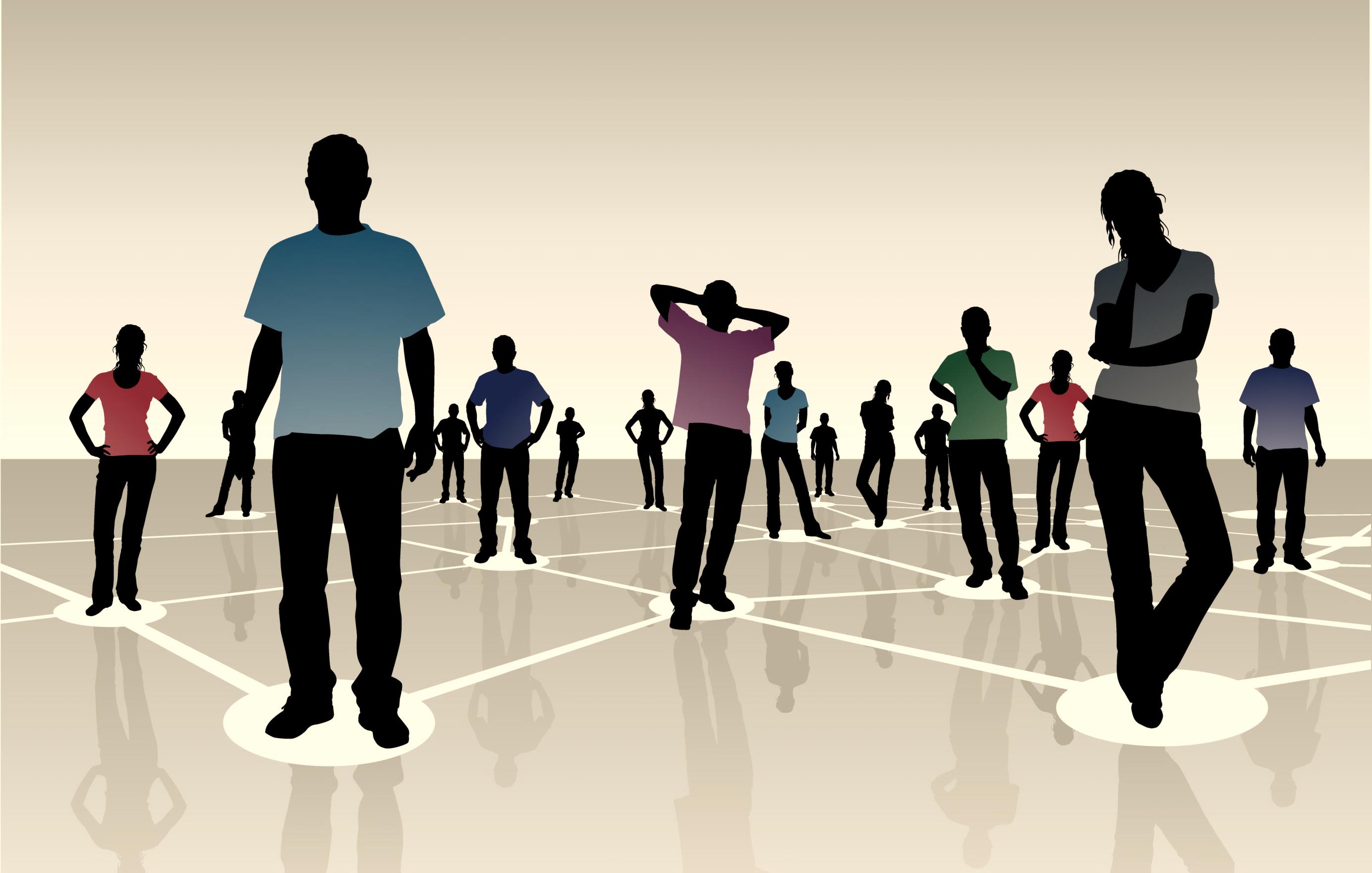 A missão do CIS
Desenvolver uma cultura de uso consciente da Internet, capacitando os cidadãos para a tomada de decisões informadas e contribuir para o combate às condutas e aos conteúdos ilegais, disponíveis online.
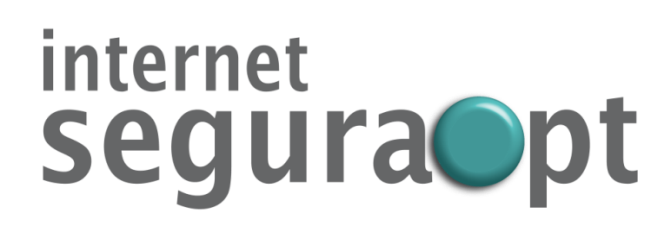 Os serviços do Centro Internet Segura
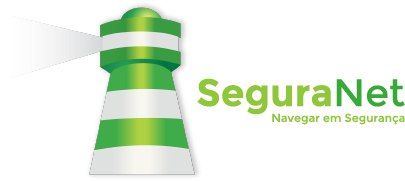 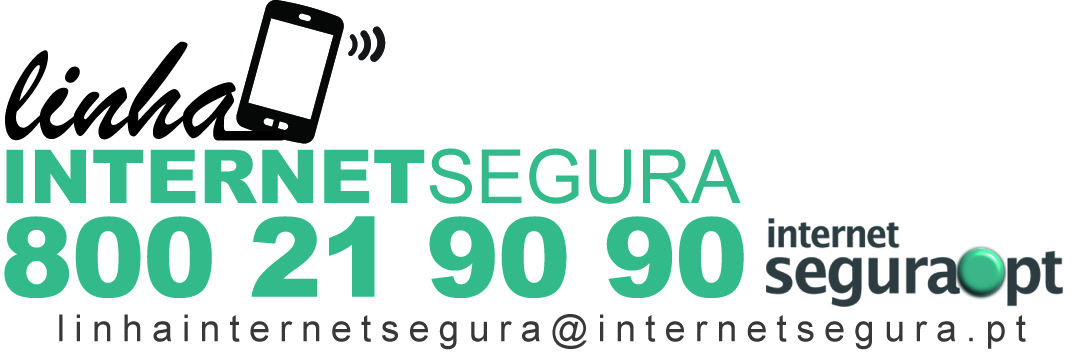 A nossa linha de informação
A nossa linha de denúncia
As nossas equipas de sensibilização
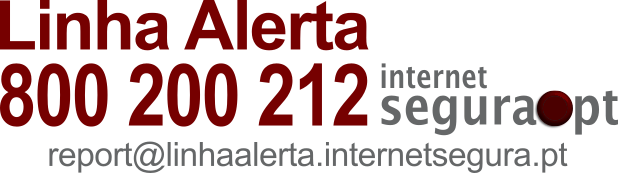 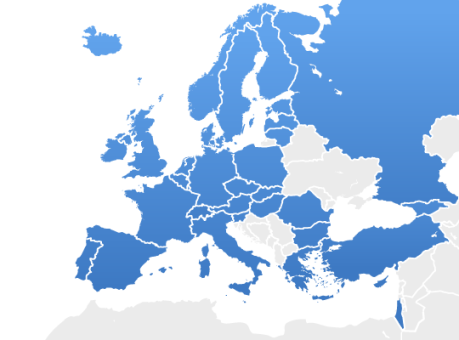 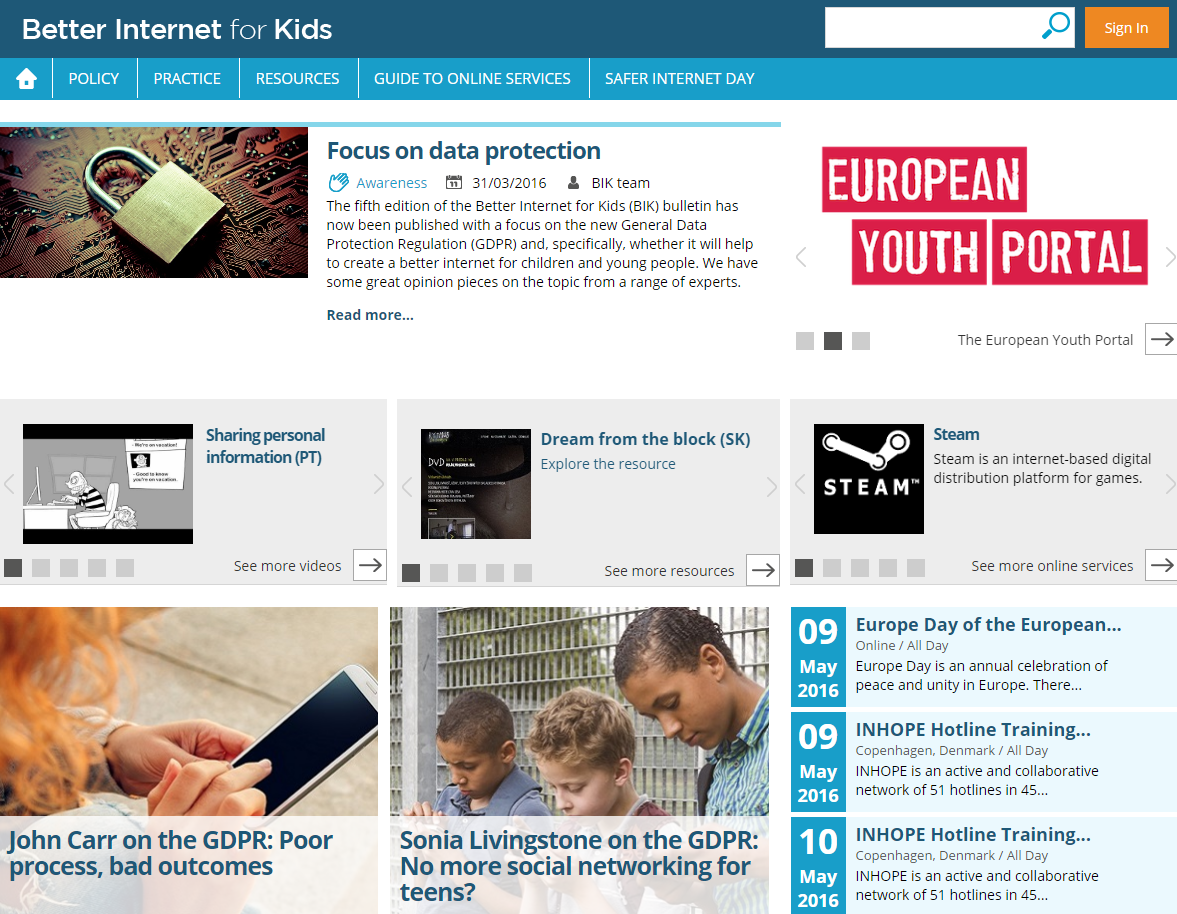 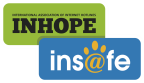 A rede Europeia
A Insafe e Inhope são redes Europeias com mais de 30 Centros Nacionais em toda Europa

Estas redes coordenam e atuam como pontos de contacto entre cada Centro Nacional

A rede Insafe conta com um repositório Europeu de conteúdos de elevada qualidade para a promoção do uso seguro da Internet. 

Visite em www.betterinternetforkids.eu
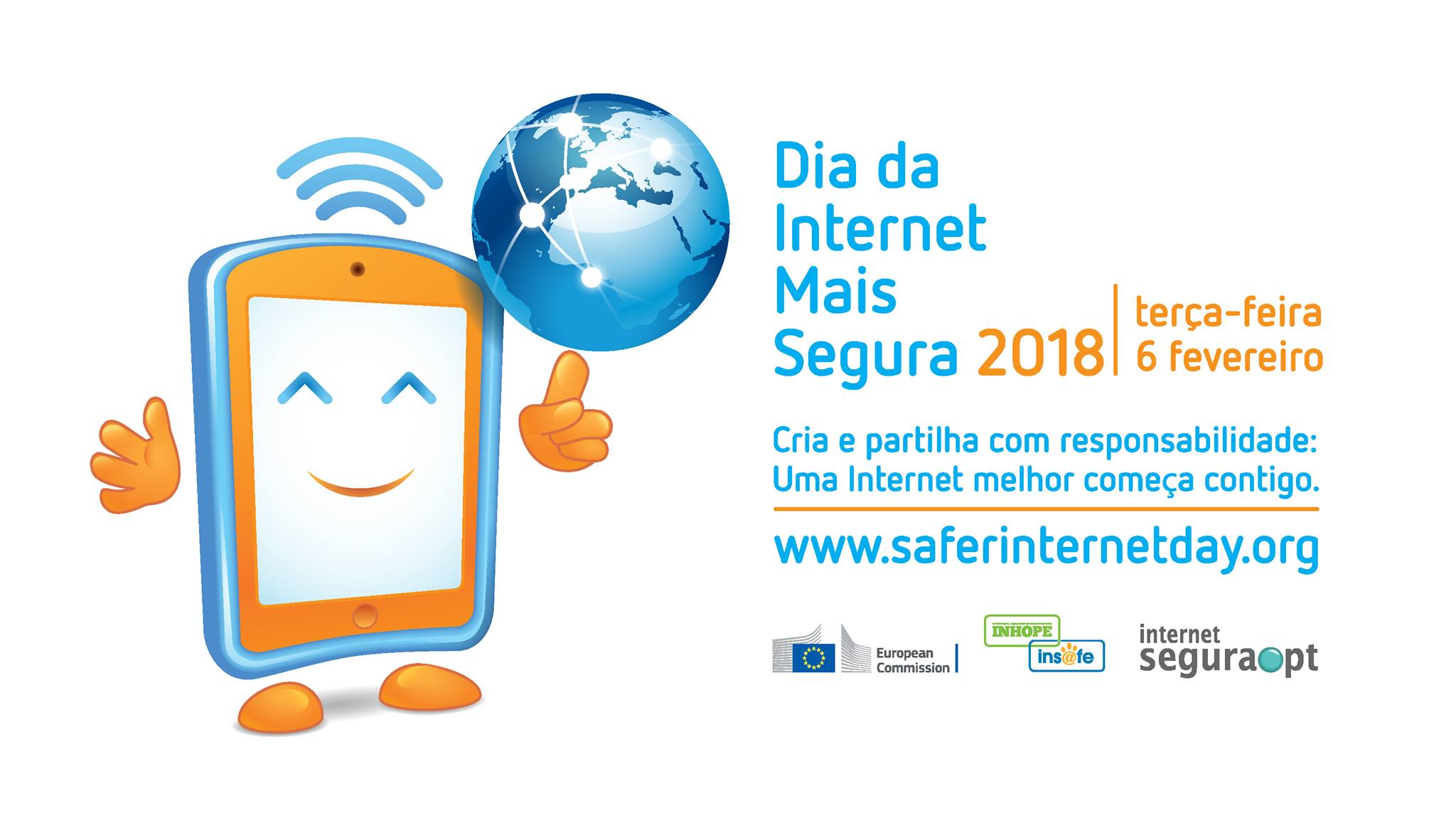 o Dia da Internet mais Segura
Com origem no projeto EU SafeBorders, o Dia da Internet mais Segura é uma iniciativa desenvolvida em toda a Europa desde 2004.

A iniciativa tem como objetivo alertar os utilizadores para diferentes temáticas emergentes ligadas decorrentes do uso seguro da Internet.
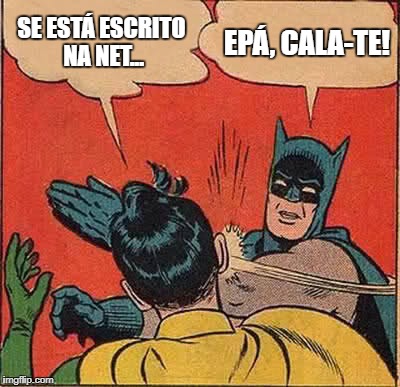 1.
Fake News
Só porque alguém escreveu algo, não o torna verdade…
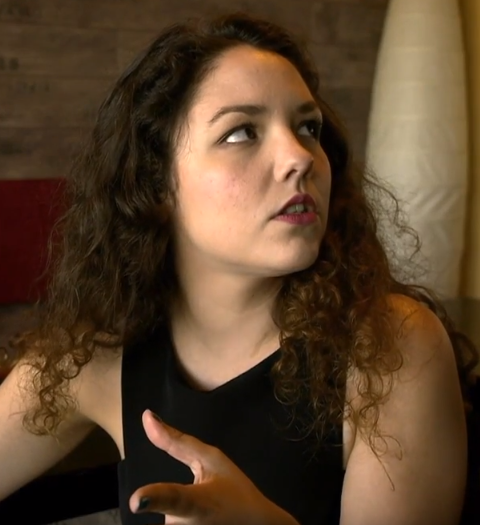 Agora já não posso acreditar em nada do que leio?
Ninguém disse isso. 
Vês? Isso é uma pergunta que induz para uma falsa informação.

Hoje em dia a grande maioria dos utilizadores da Internet consome muita informação através das Redes Sociais, que tanto podem provir de uma fonte fidedigna e de referência, como de um utilizador mal informado ou mal intencionado.

Esta situação é de tal forma óbvia, que existem entidades e grupos que se dedicam a apurar a veracidade de publicações e afirmações ditas em espaço público. Estes grupos são conhecidos por “Fact Checkers”.
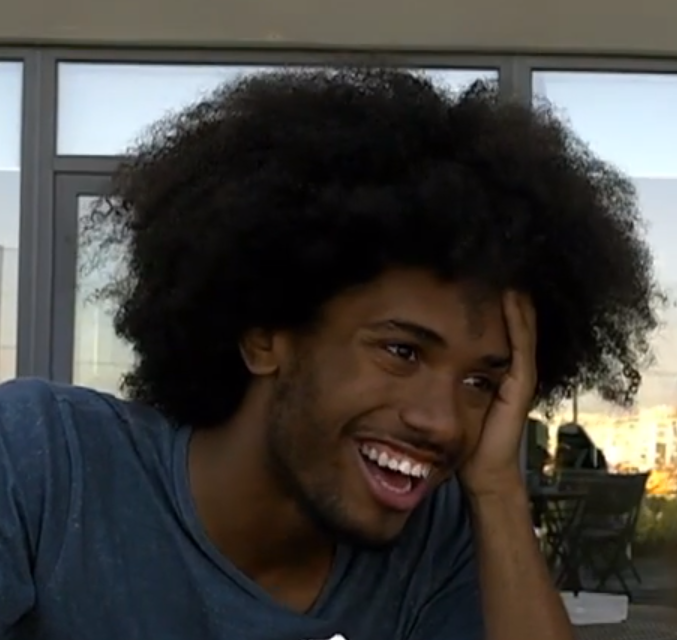 Como se Espalham as Notícias Falsas?
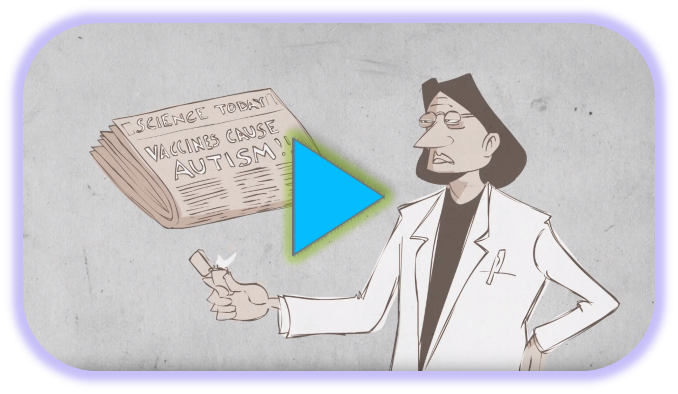 Nesta lição Ted-Talk, Noah Tavlin, 
explica o fenómeno das Fake News.
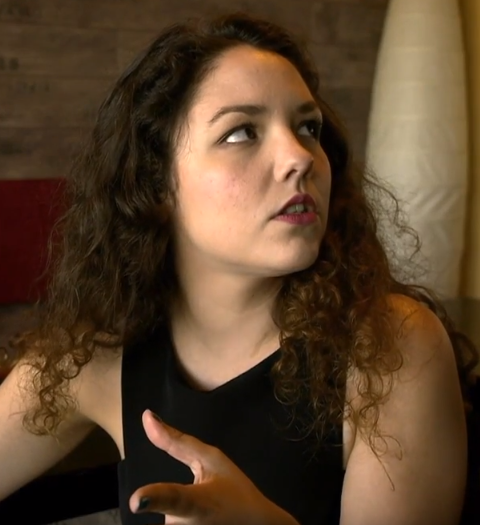 Sabias que a PSP tem veículos voadores?
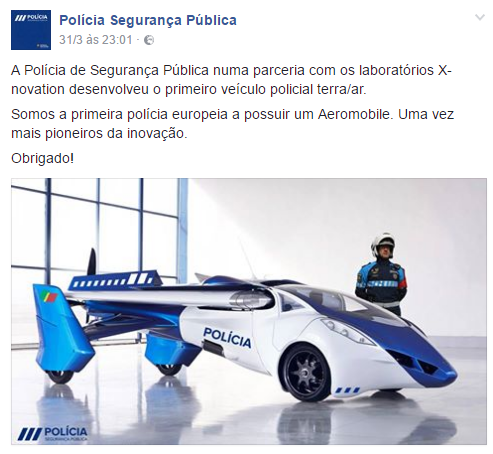 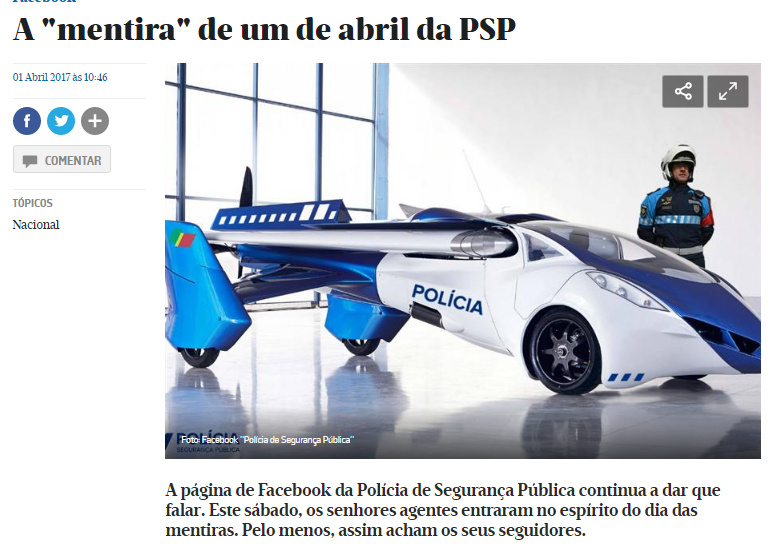 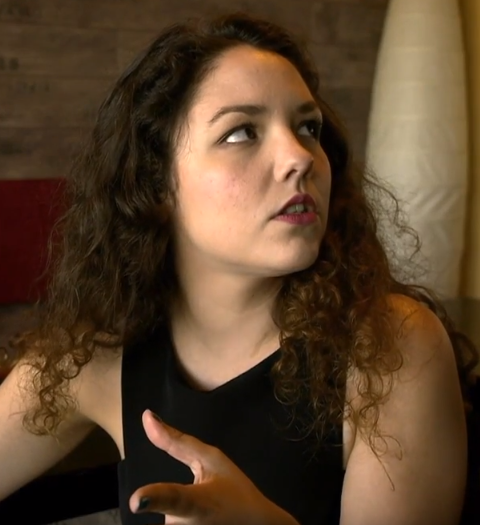 Como Identificar Notícias Falsas?
Confirma se o endereço URL provém de fonte fidedigna.

Quem está a partilhar esta notícia? É abordada por media de referência?

Consulta as fontes de informação do artigo e pesquisa mais sobre o tema.

Parece-te bom de mais para ser verdade? Então, provavelmente, é.

Observa bem as fotografias e procura eventuais foto manipulações.
2.
Pegada Digital
Sabes que aquilo que publicas pode ser usado contra ti?
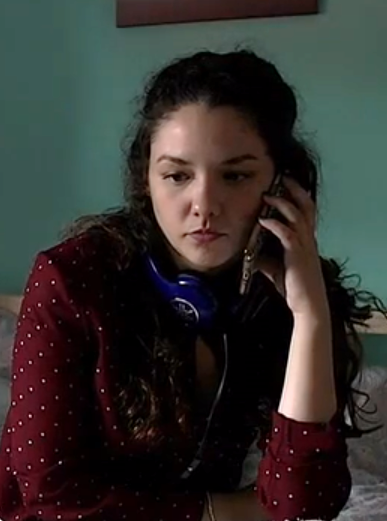 A Pegada Digital da Joana
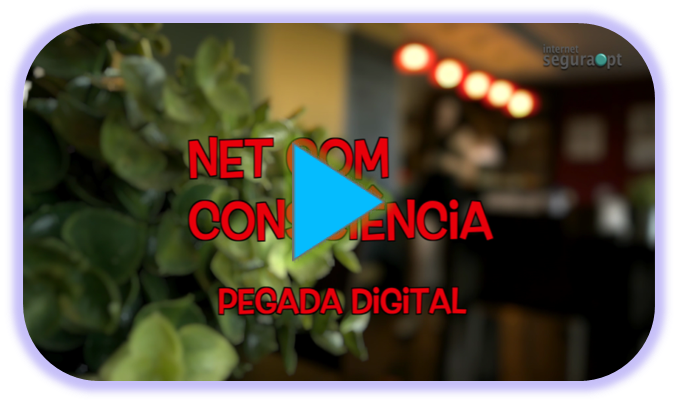 Eu estava a partilhar novidades com os meus followers quando…
A Pegada Digital e a Empregabilidade
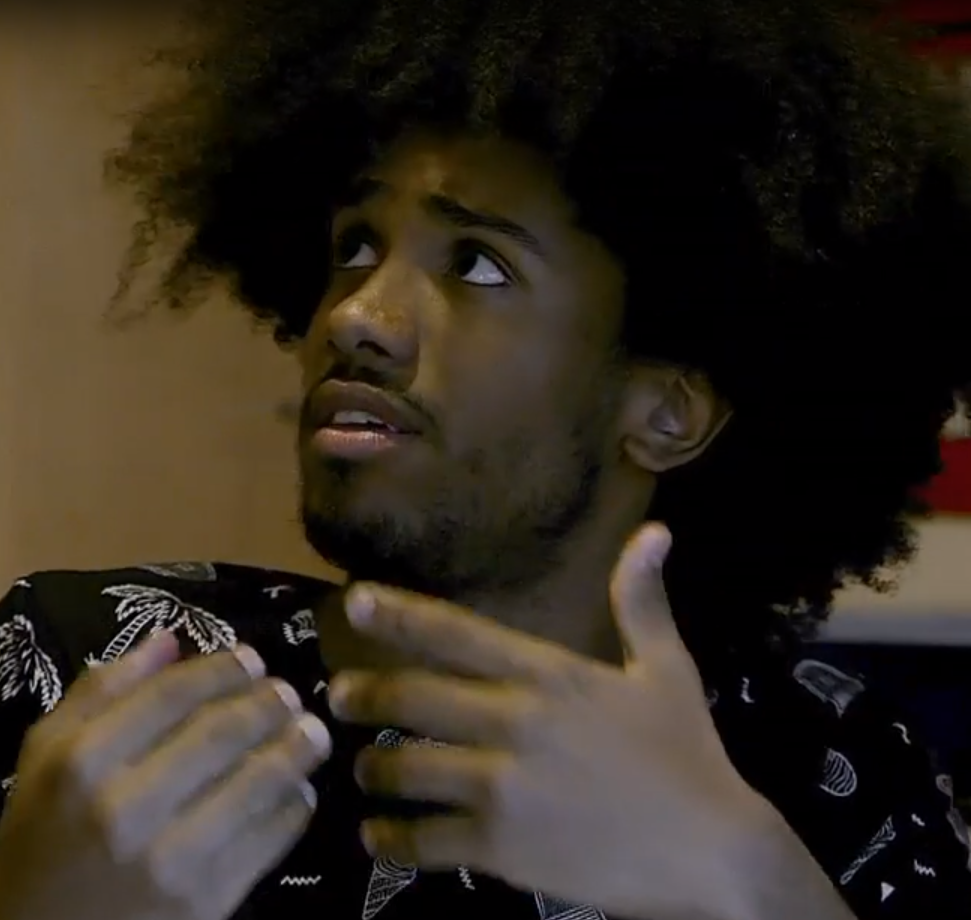 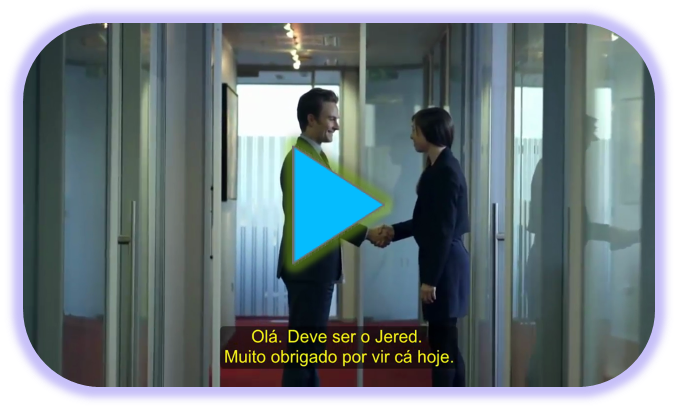 Parece que se não meter o meu perfil privado,
corro o risco de não conseguir emprego…
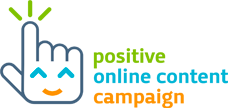 A Pegada Digital e a Empregabilidade
Mas não penses só na pegada digital como um rasto negativo que pode condicionar a tua procura de emprego pela negativa!

Se tiveres uma forte presença online e souberes como produzir conteúdos interessantes e criativos, isso irá chamar a atenção não só de seguidores como entidades que queiram patrocinar o que estás a fazer, ou até potenciais empregadores.

Pesquisa mais sobre como desenvolveres conteúdos positivos em https://www.betterinternetforkids.eu/web/positiveonlinecontent/.
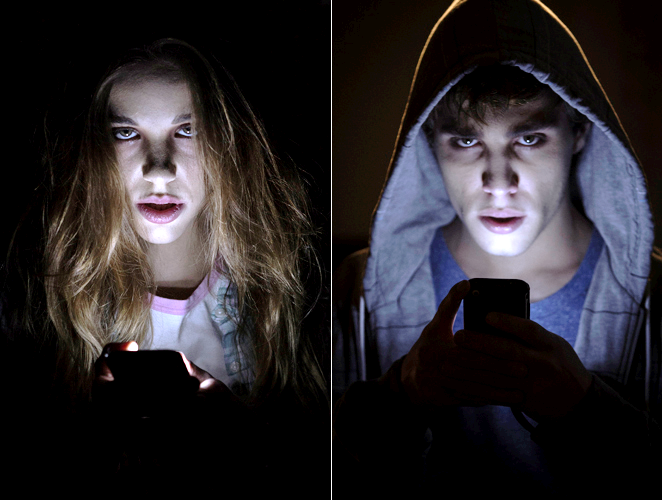 3.
Dependências online
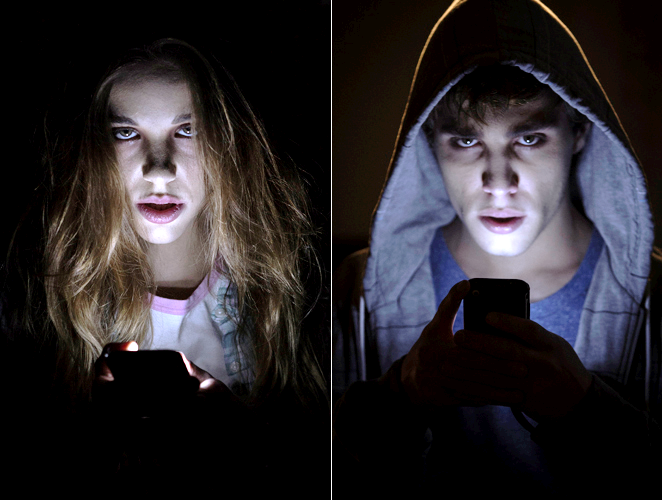 “Vem jantar!”
“Já vou!”
“Só mais um bocadinho!”
A Joana e o João têm um problema…
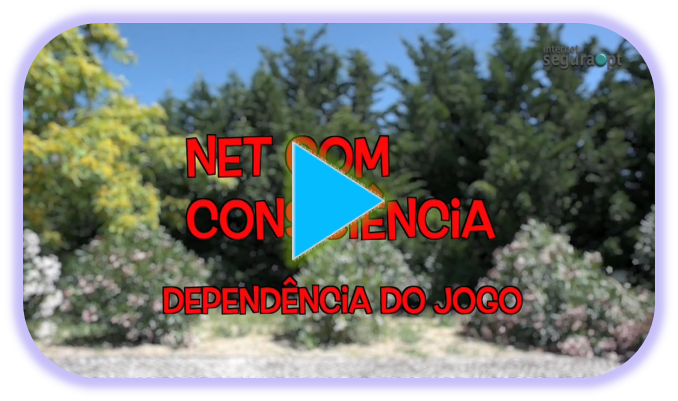 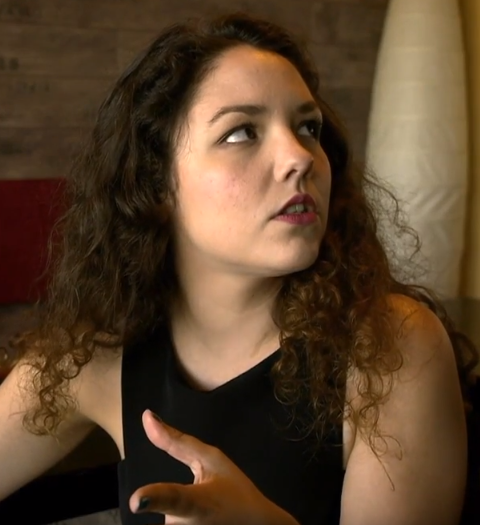 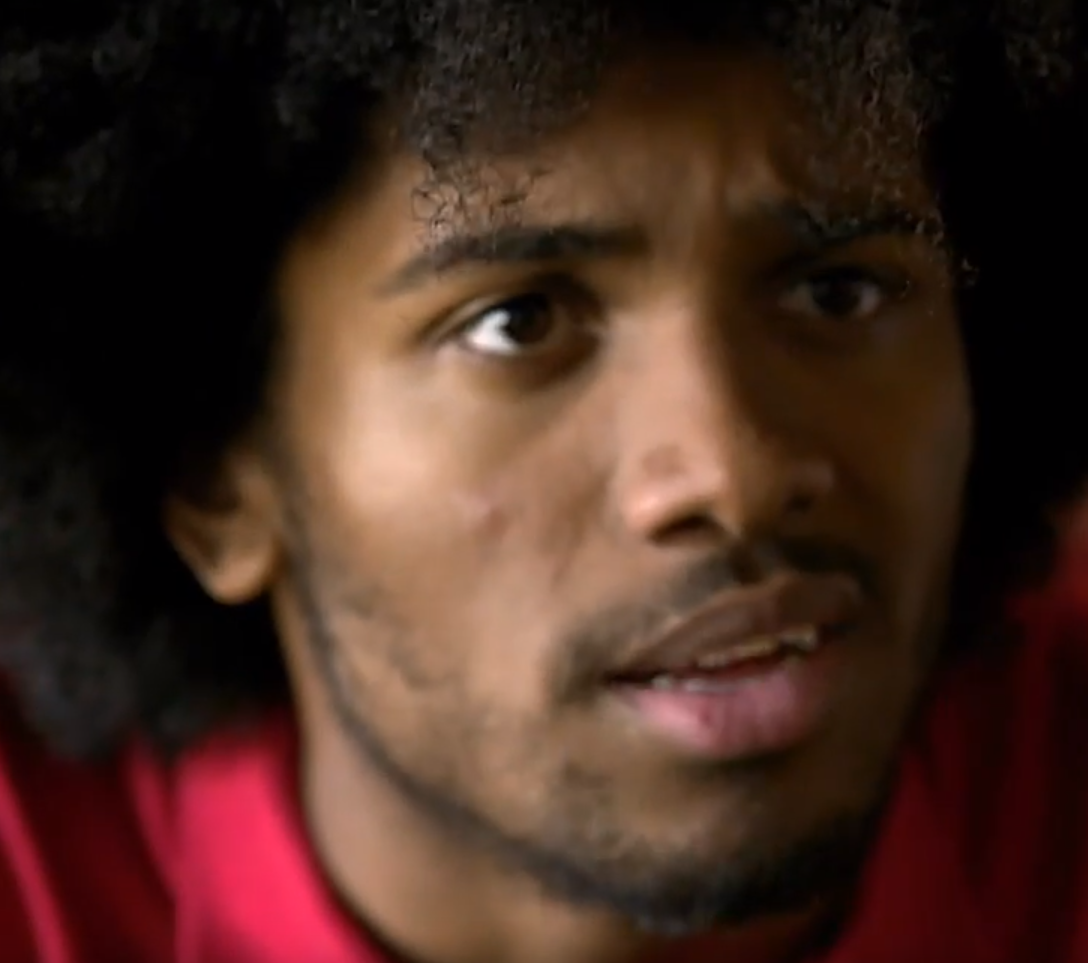 “Problemas, nós?!”
“Nada disso!”
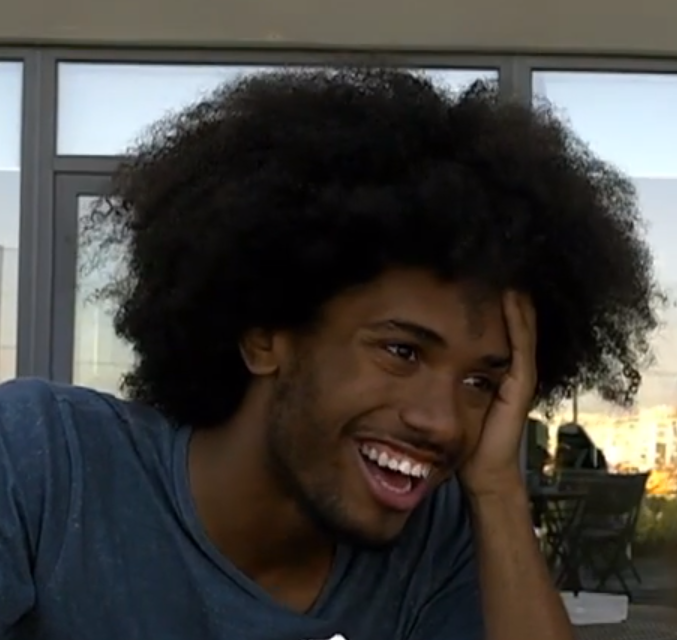 Eu só queria ser como o Pew Die Pie…
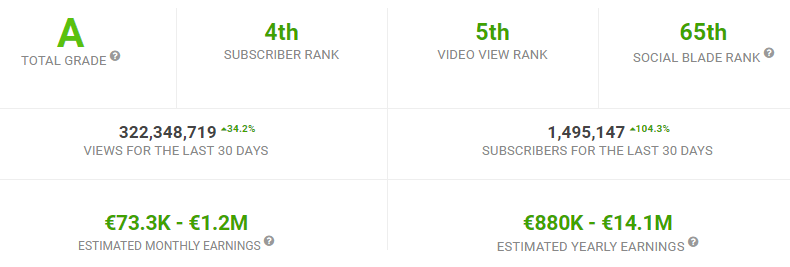 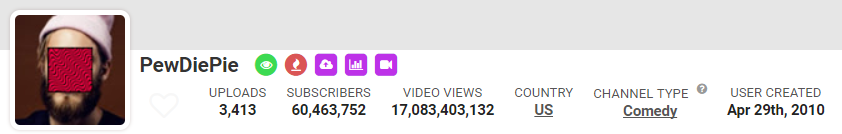 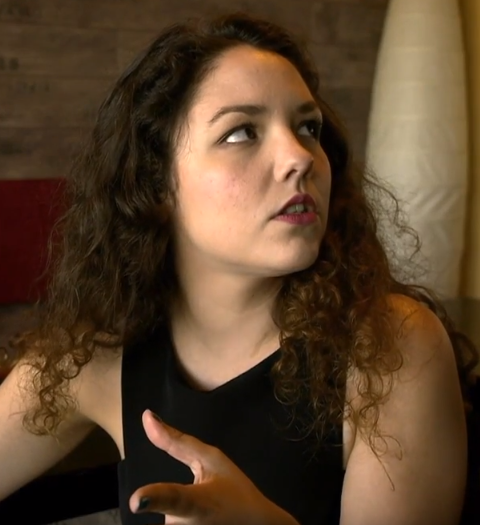 Mas então… Devem haver vantagens em jogar?
Sim, jogar não é mau, desde que de forma equilibrada.
São uma forma de comunicar e competir e podem agir como um validador de competências.

Existem vários jogos que treinam várias competências e promovem o crescimento cognitivo.

Para além de entretenimento, os jogos podem ainda servir como um refúgio para suportar momentos de stress.
E quais são os riscos?
Hoje em dia, os jogos online têm riscos semelhantes às redes sociais, visto que promovem o contacto com pessoas desconhecidas.

Alguns jogos podem oferecer conteúdos inadequados ou pouco pedagógicos para um jovem.

Além de poderem existir custos económicos associados a um jogo, se não existir um equilíbrio, um jogo pode promover sintomas de adição.
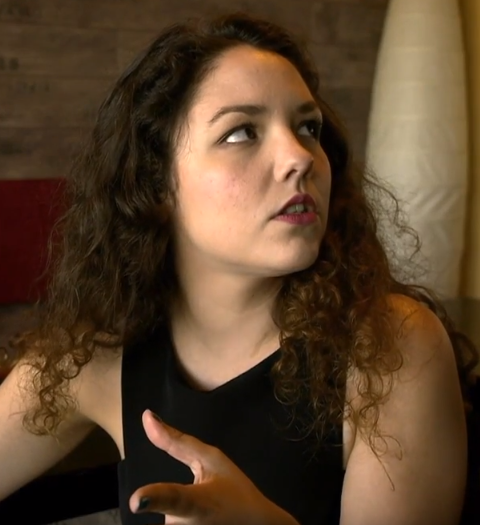 Por falar nisso, joana…
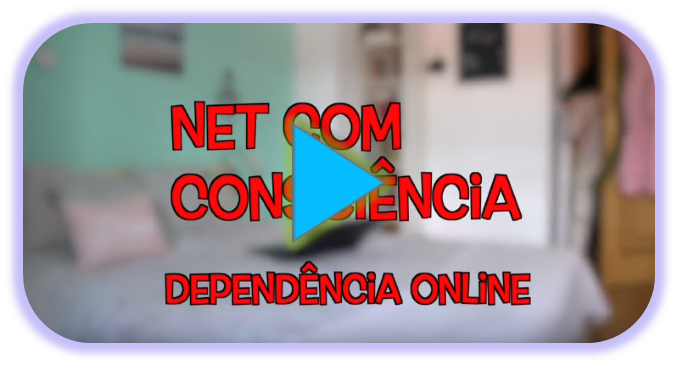 Um disparate. Calúnias.  Eu não sou dependente do 
Snap, do Twitter, do Insta, do Face, do…
4.
Relacionamentos Online
“Deseja aceitar a amizade deste desconhecido?”
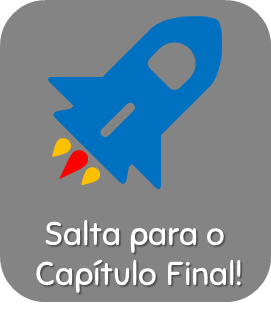 Joana, o que queres ser quando cresceres?
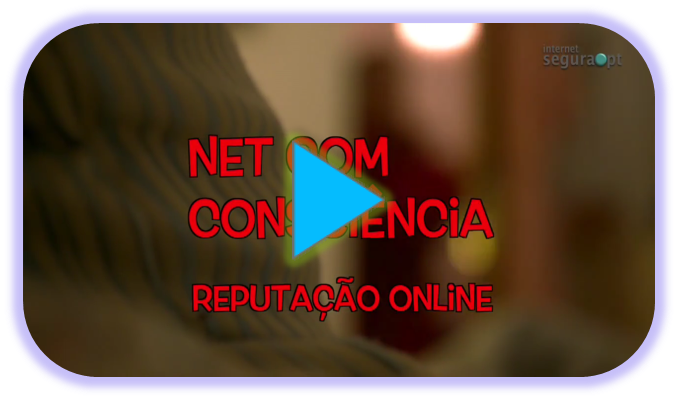 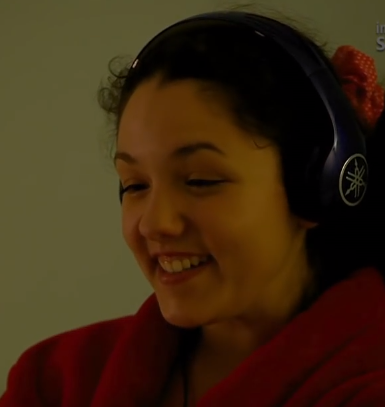 Stripper! Estava a brincar! Eu já sei … o que fizer online,
pode ter impacto na minha reputação!
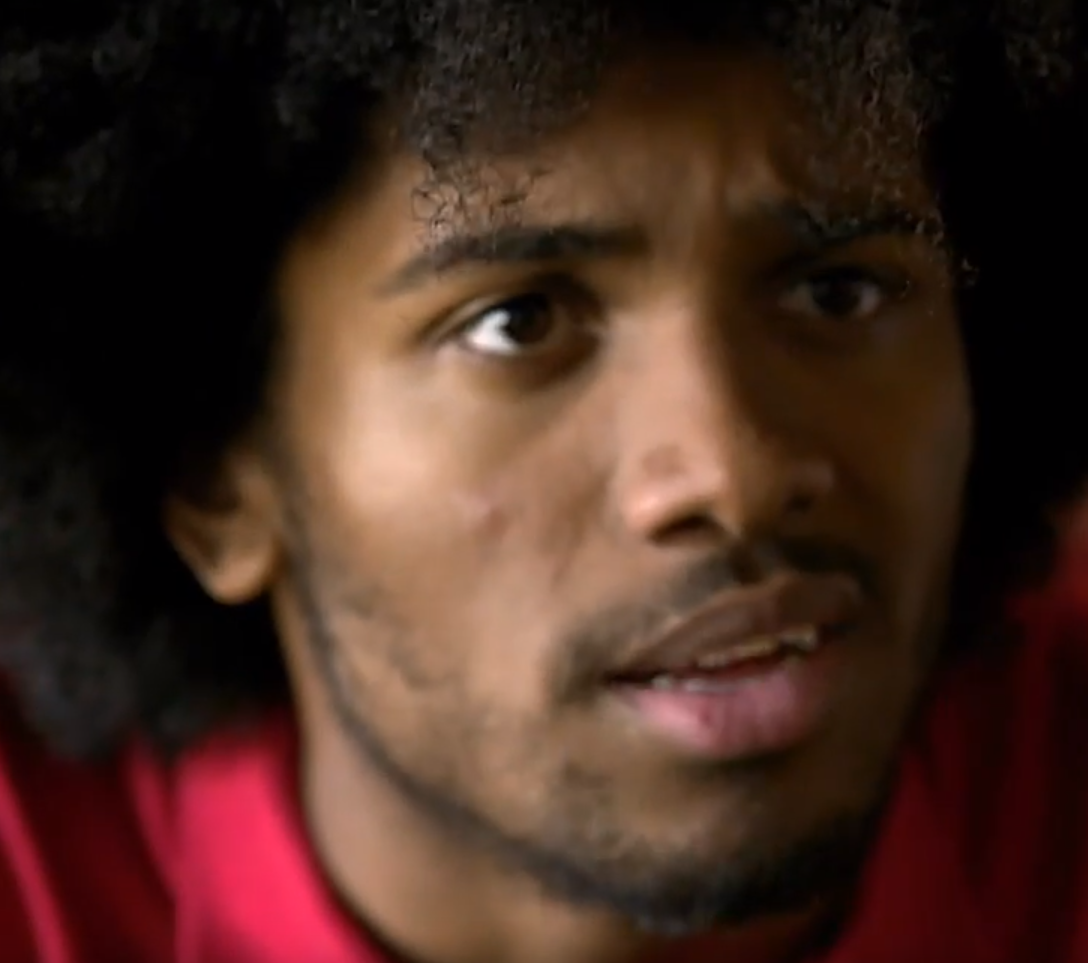 Mas não é normal isso acontecer?
Provas de amor
“Se amas, porque não confias?”
Pressão de Pares
“Não sejas cortes!”
Impulso/Adrenalina
“Viver o momento…”
Podem existir várias razões para alguém o fazer…
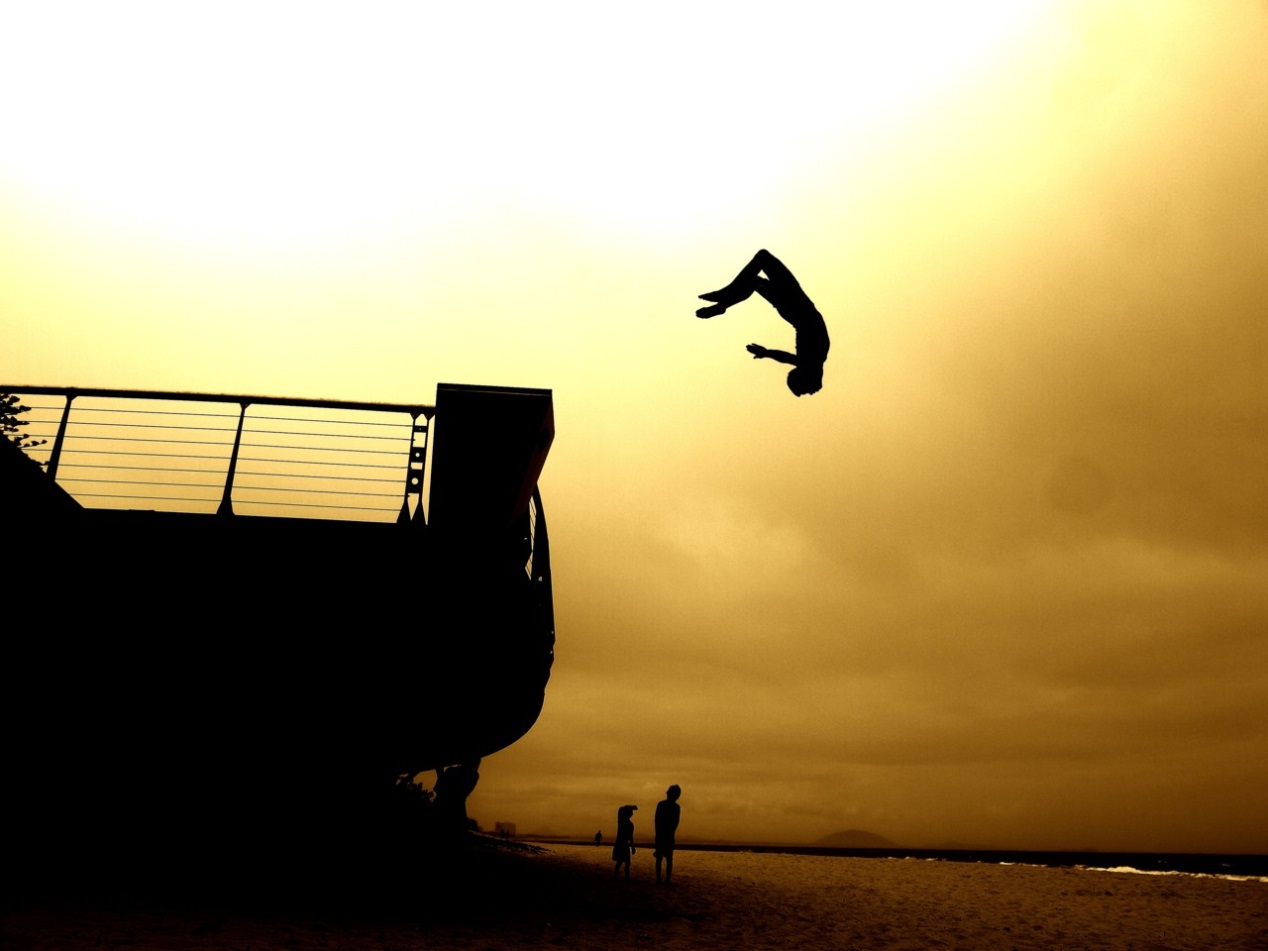 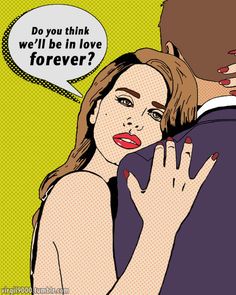 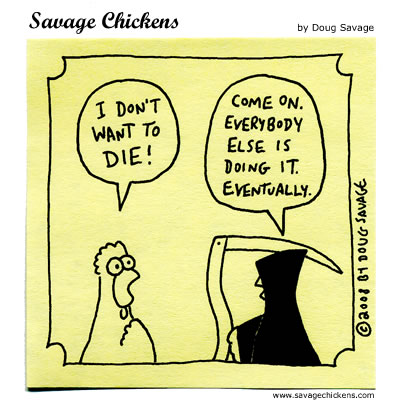 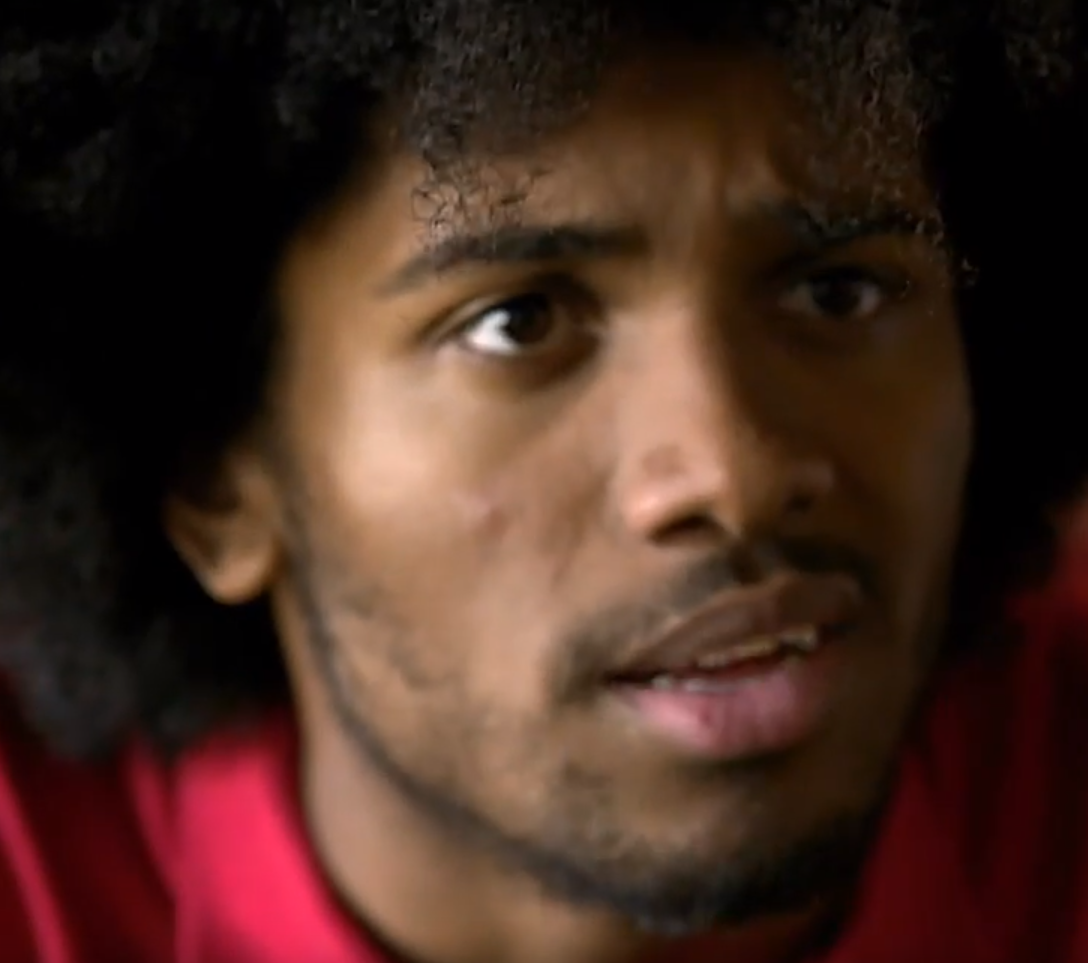 Então… qual é o problema?
O problema é que se partilhas uma foto, perdes o controlo sobre ela…
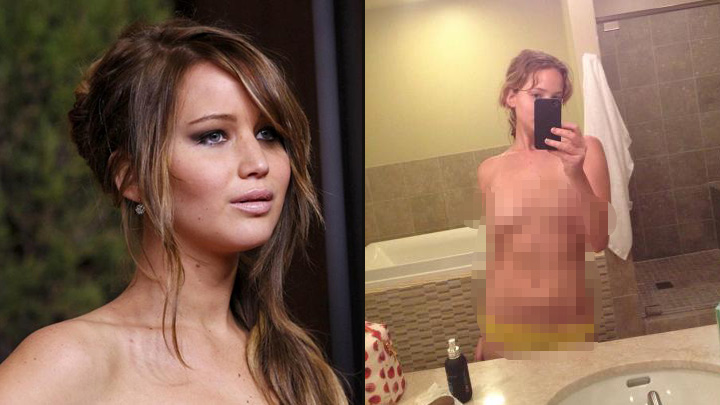 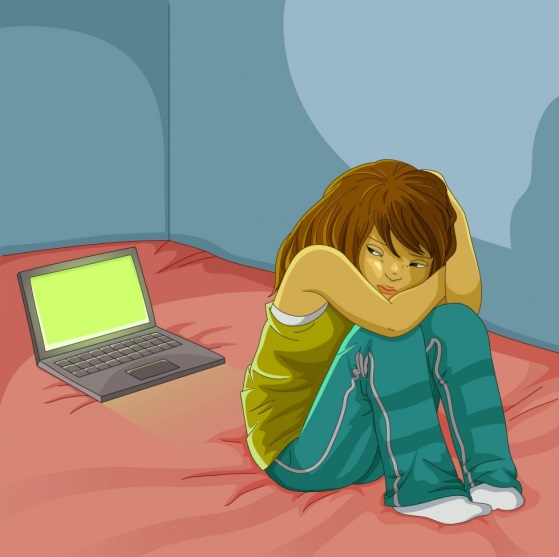 Vergonha, 
isolamento, …
Sobre-exposição
Isto podia ter acontecido comigo…
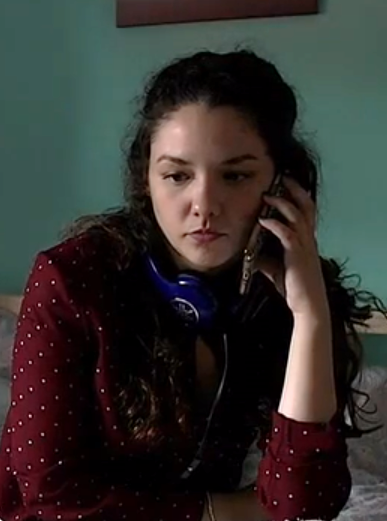 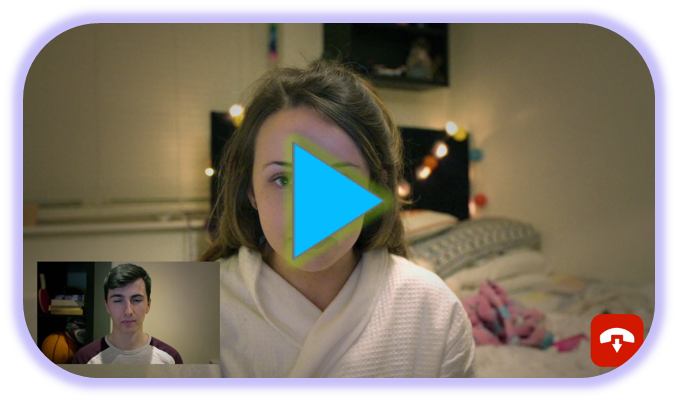 E ela pensava que só o namorado é que ia ver…
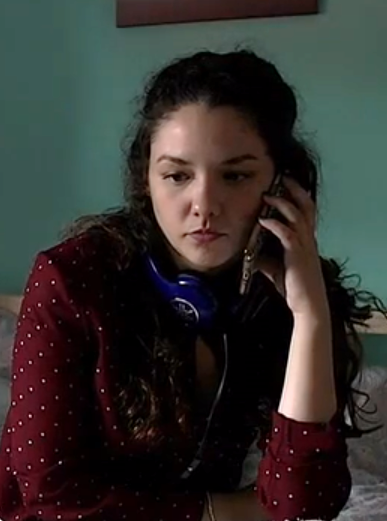 Mas e agora, o que é que ela pode fazer?
Em redes sociais ela deve denunciar imediatamente o conteúdo publicado e pedir aos amigos/familiares para fazer o mesmo.

Casos deste tipo (Revenge Porn) ou de extorsão sexual, podem ser removidos das pesquisas do Google – Direito ao esquecimento.

É importante criar conteúdos positivos que “enterrem” resultados de pesquisas indesejáveis. Para saber mais, contacta a Linha Internet Segura!
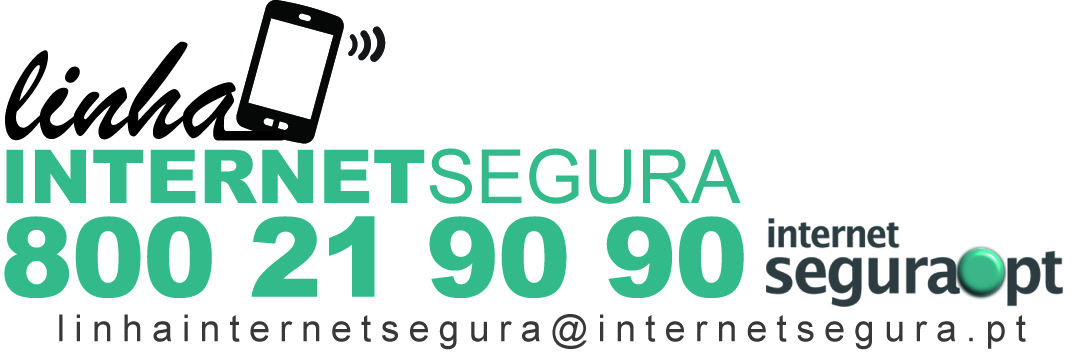 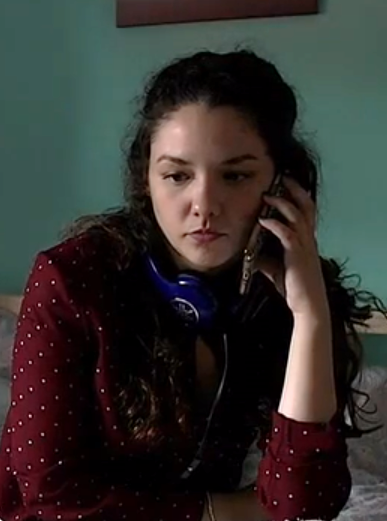 E se fosse uma amiga minha?
Ajuda-a a não se sentir culpada. Tudo o que ela fez foi confiar em alguém que traiu a sua confiança.

Pede para que um adulto responsável intervenha, é preciso identificar possíveis agressores, principalmente se houver menores envolvidos.

Faças o que fizeres, pede à tua amiga para não eliminar provas, para se proceder a uma queixa. Não tentes contactar o agressor em caso algum e ajuda a tua amiga a encontrar aconselhamento profissional.
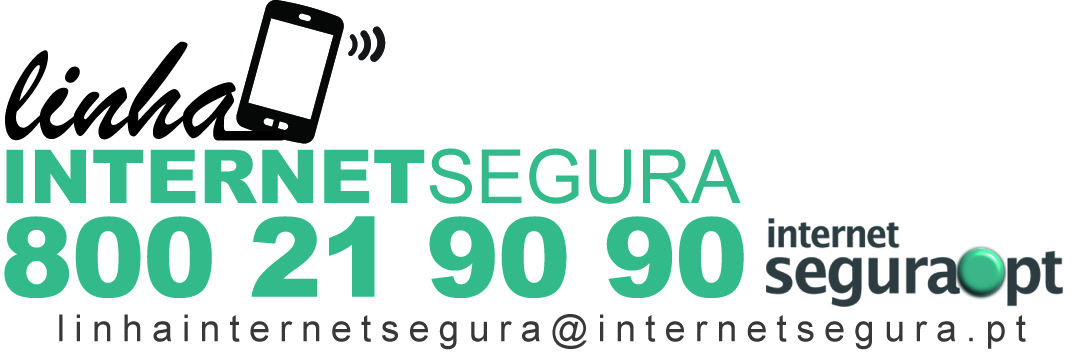 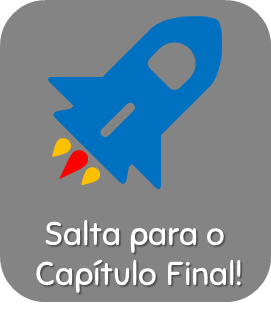 Dúvidas?
A tecnologia, não é boa, não é má e também não é neutra
(KRANZBERG, 1986)
Precisa de Ajuda?
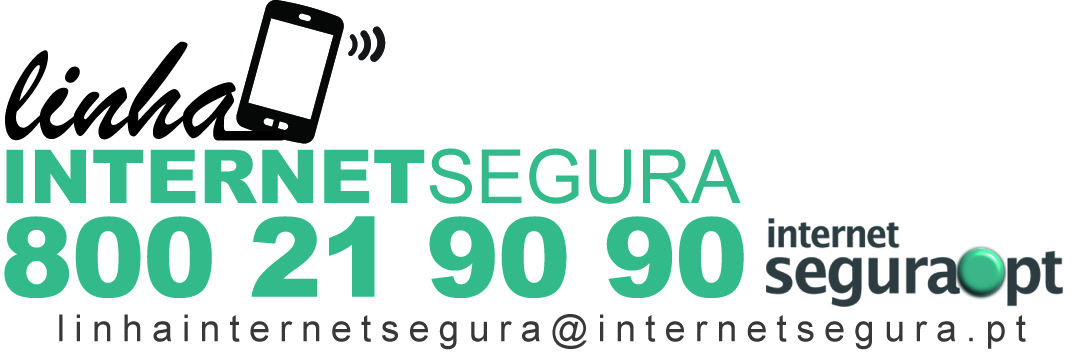 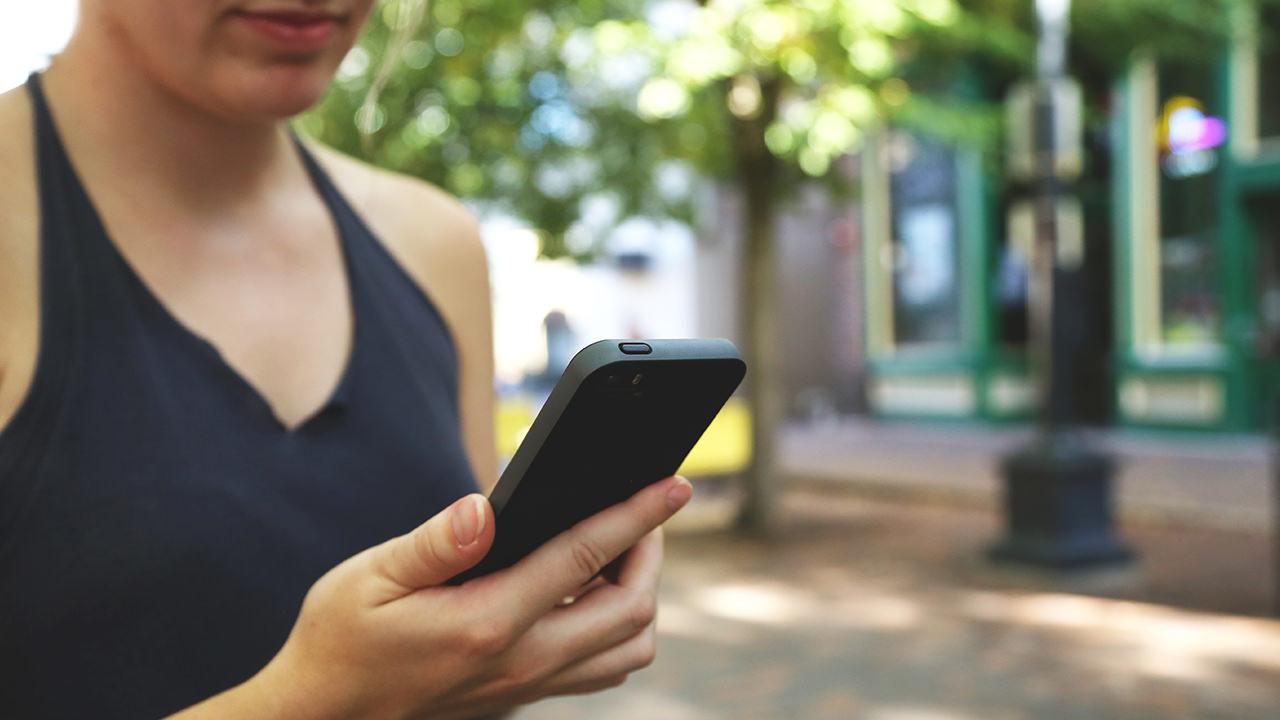 Tem alguma questão? Surgiu um problema relacionado com o uso seguro da Internet?

A Linha Internet Segura está a 
um clique de distância!

Número gratuito: 800 21 90 90
Email: linhainternetsegura@internetsegura.pt
Mantenha-se atento e acompanhe o CIS em:
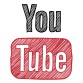 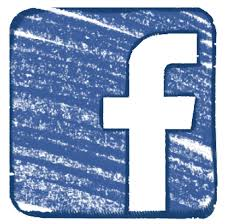 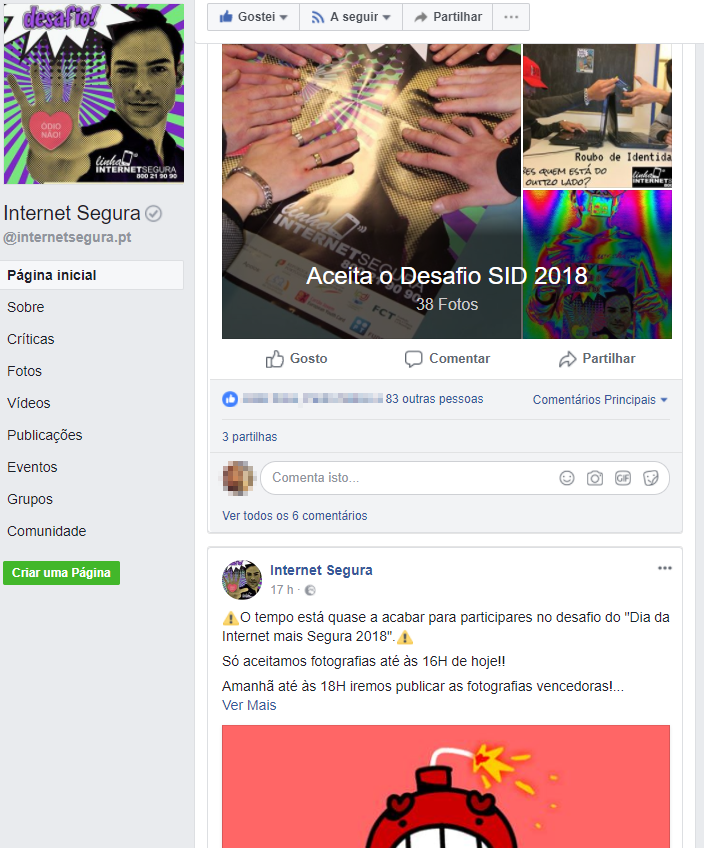 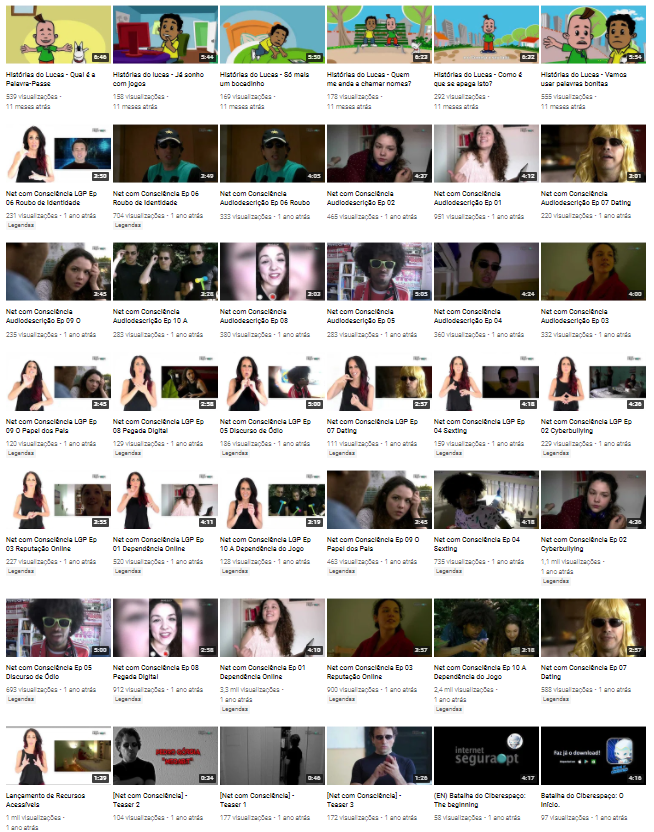 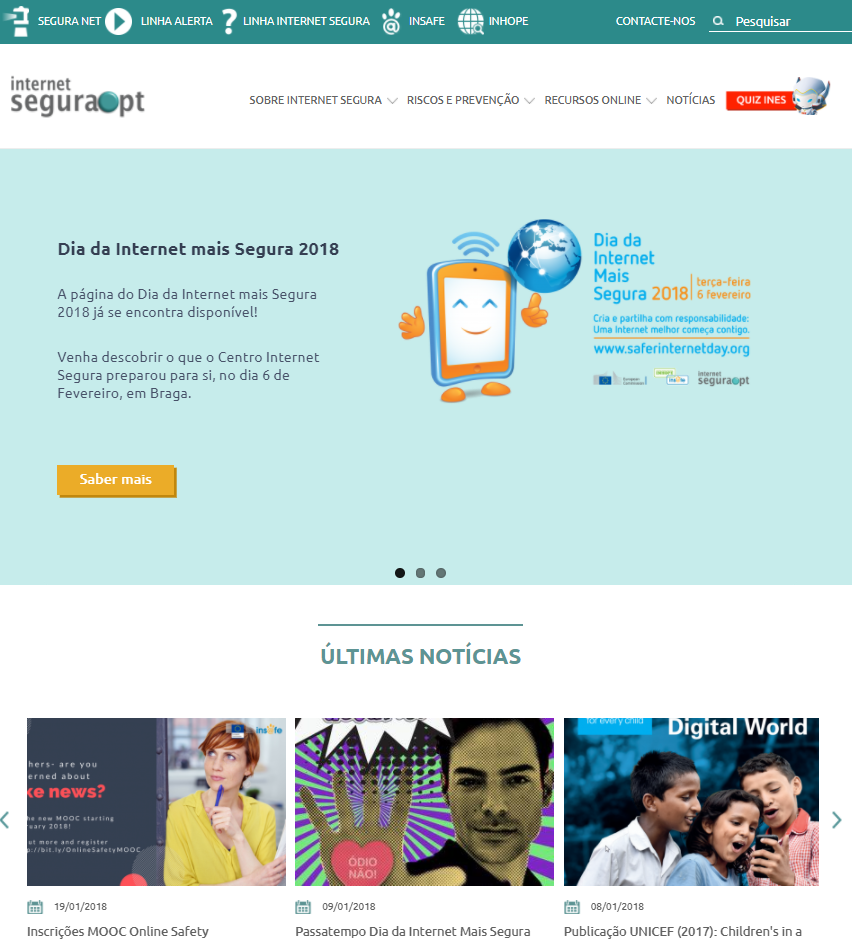 Website
Facebook
Youtube
internetsegura.pt
facebook.com/internetsegura.pt
youtube.com/PTinternetsegura
Conheça alguns dos Melhores trabalhos Do passatempo “aceita o Desafio 2018!”
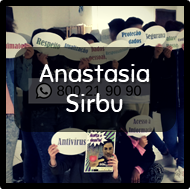 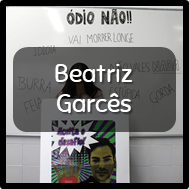 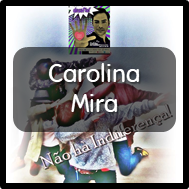 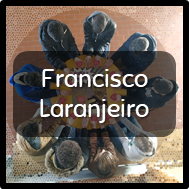 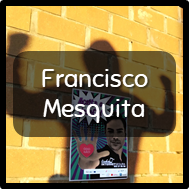 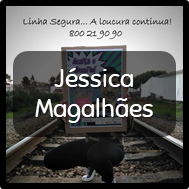 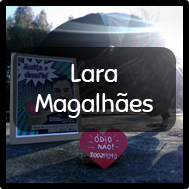 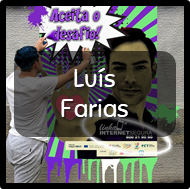 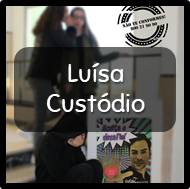 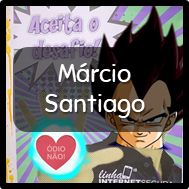 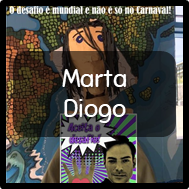 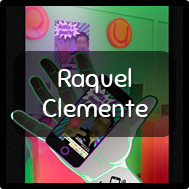 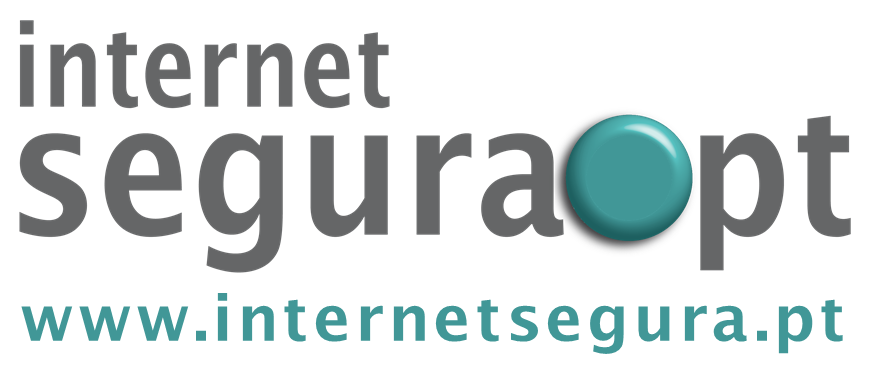 😉
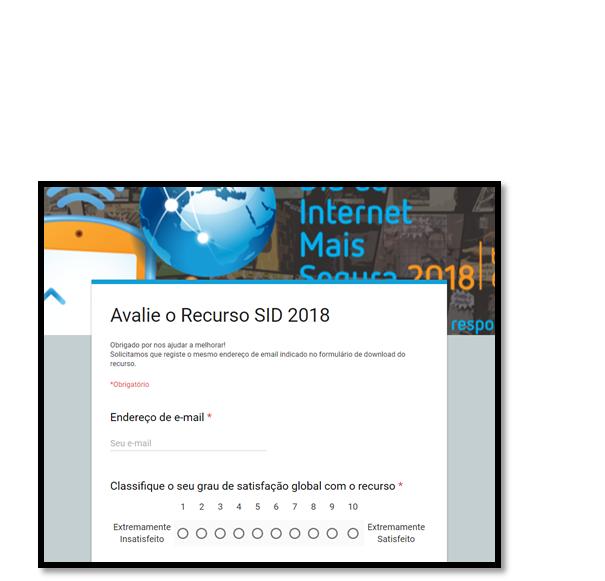 Obrigado!
Alguma questão?
Fale connosco em internetsegura@fct.pt
Equipa CIS/FCT
Ana, Luísa, Pedro e Sofia
Se está a ler ou a ouvir isto, parabéns!
Descobriu o nosso segredo. Vai contar a alguém?😉